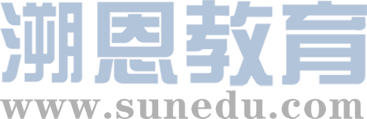 感恩遇见，相互成就，本课件资料仅供您个人参考、教学使用，严禁自行在网络传播，违者依知识产权法追究法律责任。

更多教学资源请关注
公众号：溯恩高中英语
知识产权声明
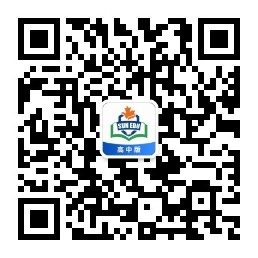 M1Unit5 Elias’ story
New Words  and Expressions
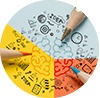 重点单词
quality
1.   ________         n.       质量； 品质； 性质
2.   ________     	vt./vi. 逃脱； 逃走； 避开
3.   ________   	vt.      建立； 建设
4.   ________   	adj.    吝啬的； 自私的； 卑鄙的
5.   ________   	n.       法则； 原则； 原理
6.   ________   	adj.    慷慨的； 大方的
7.   ________   	n.       毛毯；毯子
8.   ________   	n.       舞台； 阶段； 时期
9.   ________   	vt./n.  进攻； 攻击； 抨击
10. ________   	vt./vi./n.    投票； 选举; 选票
11. ________     	vt.      判决；宣判
12. ________   	n.       指导
13. ________         adj.    乐意的；自愿的
escape
found
mean
principle
generous
blanket
stage
attack
vote
sentence
guidance
willing
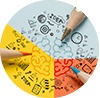 派生单词
actively
active
activity
1.___________ adj.积极的；活跃的    	___________ adv.积极地 _________ n.活动
2.___________ n.自我；自身        	___________ adj.自私的
  ___________ adj.无私的;忘我的     	___________ adv.无私地；忘我地
3.___________ vt.献身；专心于      	___________ adj.忠实的；深爱的
4.___________ vt.教育；训练         	___________ n.教育
  ___________  n. 教育者             	___________ adj.受过教育的；有教养的
5.___________ adj.法律的；合法的     ___________ adj.不合法地  
6.___________ n.暴力；暴行          	___________ adj.暴力地;猛烈的  
  ___________ adv.暴力地； 猛烈地
7.___________ adj.相等的；平等的     ___________ adv.同样地；相等地；公平地
  ___________ n.平等；相等          	___________ n.不平等；不相等 
8.___________ n.希望；期望          	___________ adj.怀有希望的；有希望的
9.___________ adj. 乐意的；自愿的    	___________  adj. 不乐意的
10.___________ n. 指导；领导              	___________  vt.指导；引导 n.导游
self
selfish
selfless
selflessly
devote
devoted
education
educate
educated
educator
legal
illegal
violence
violent
violently
equally
equal
equality
inequality
hope
hopeful
unwilling
willing
guidance
guide
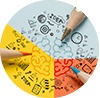 重点短语
out of work
1．________________　 失业
2．________________   事实上
3．________________   使充气； 爆炸
4．________________   在危险、 受罚、痛苦、忧虑等的处境中	
5．________________   求助于； 致力于
6．________________   丧失勇气或信心
7．________________   当权； 上台
8．________________   设立； 建立
9．________________   被判处……(徒刑)
10．________________  愿意做某事
11．________________  为……而战
as a matter of fact
blow up
in trouble
turn to
lose heart
come to power
set up
be sentenced to
be willing to do
fight for
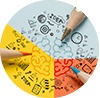 同反义词
equal
generous
beg
escape                     
in trouble
out of work
lose heart
hopeful
human race
found
hopeless
out of employment
out of trouble              
mankind
establish                          
mean
unequal
flee                      
lose confidence
request
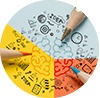 词汇释义
___________ help or advice given to someone
___________ willing to give money or spend time in order to help people
___________ a time or state that something reaches as it grows
___________ basic general truth
___________ unkind; ungenerous
___________ to go to sb/sth for help, advice, etc.
___________ to start to be in power
___________ to say officially in court  sb is to receive a particular punishment
___________ to explode; to fill sth with air or gas so that it becomes firm
__________  to give sb sth because they have done sth good, worked hard, ect.
guidance
generous
stage
principle
mean
turn to
come to power
be sentenced to
blow up
reward
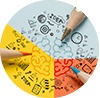 话题词汇
warm-hearted; generous; active; easy-going; selfless; devoted; willing; educated; peaceful; unfair; selfish; mean
Adjectives 
to describe one’s quality
in trouble; out of work; lose heart; beg; cruelty; escape; terror; be sentenced to; attack; violence; turn to
Expressions to describe problems a person faces
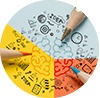 佳句赏析
lose heart
Don’t ____________. Life is full of ups and downs. 

________ is the most powerful weapon which you can use to change the world.
Giving is a ________ in itself. 

Look before you ________. Think first, then act.
Education
reward
leap
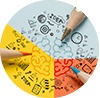 遣词造句
Group 1: in trouble; turn to; legal; lawyer


Group 2: quality; generous; be devoted to; out of work


Group 3: violence; attack; blow up; be sentenced to


Group 4: guidance; educate; set up; lose heart
Whenever my company is trapped in trouble of legal problems, I will turn to my lawyer friend for help.
I admire him for his good quality. He is always generous with his time and is devoted to offering guidance on job-hunting advice to those out of work.
The prisoner was sentenced to lifetime imprisonment because he blew up the government building and attacked the leaders with violence.
Under educators’ guidance, he set up a training center to selflessly educate the youth before they lose heart in their regular education.
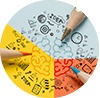 核心词汇
devote    vt. (与to连用) 
   to give most of your time, energy, attention to sb/sth 献身;专心于
      e.g. A great person is someone who devotes his life to helping others.
考点必记
(1)devote...to...　　　	            把……奉献给；把……专注于
     devote oneself to (doing) sth   致力于；献身于
(2)devoted　adj.  	                     忠实的；深爱的
     be devoted to (doing) sth  	  专心于；致力于
  You will never gain success unless you are fully devoted to your work.
(3)devotion　n.  	                     关爱； 奉献
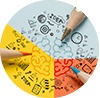 单句语法填空
Quiz
(1) From my first job at the restaurant, I learned teamwork and _________ (devote)．

(2)Her son, ______ whom she is (so) devoted, went abroad last year, 
    leaving her alone in the small village.

(3)Mrs. White, a ____________ friend of mine, ____________herself to 
    teaching and her ____________ to children made us vote for her. (devote)
devotion
to
devoted
devoted
devotion
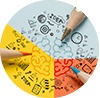 核心词汇
2. Equal
But I was happy to help because I knew it would help us achieve our dream
of making black and white people equal.

考点必记
(1) adj.   be equal to...　　　	与……相等/平等;能胜任……
	
(2)n.       have no equal	         无与伦比;无敌 

(3)vt.     A equals B　                    与……相等;与……相匹敌
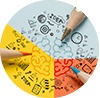 写出equal的词性和含义
Quiz
(1)Any man will be equal to the task, as long as he is careful. You should give it a try.                                                                                ____________

(2)We need to be active in all kinds of sports, and pay attention to mental health which is equal to physical health.                     ____________

(3)Little joy can equal that of a surprising ending when you read stories.  
                                                                                             ____________

(4)Such behavior is, to my mind, without equal all over the world. 
                                                                                             ____________
adj. 胜任的
adj. 相等的
vt. 匹敌;抵得上
n. 相等物
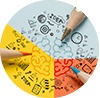 核心词汇
3. escape  vt. & vi. & n. 
It was a prison from which no one escaped.

考点必记
(1) escape (doing) sth.　　	    逃避(做)某事
      escape one’s attention/notice  逃过某人的注意

(2) escape from  	                     从……逃脱；逃避

(3) a narrow escape  	            九死一生
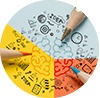 考题对接
Quiz
(1)Anyone who breaks the rules will not escape _________________________ (punish) sooner or later.

(2)It is said that he narrowly escaped ____________ (kill) in the traffic accident on the other day.

(3)Last year I had _______________ (九死一生), so I don’t want to risk my life a second time.

(4) Fortunately, he managed to ____________ the burning car.
being punished/punishment
being killed
a narrow escape
escape from
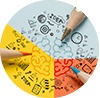 核心词汇
4. reward  vt. & n. 
They said that the job and the pay from the new South African government
were my reward after working all my life for equal rights for the Blacks.
考点必记
(1)as a reward for　	作为(对某事的)报酬/奖赏
     in reward for  	         为酬谢……；作为奖励
(2)reward sb. for sth.  	因某事而奖赏某人
     reward sb. with sth.  	用某物回报某人
(3)rewarding    adj.  	 值得的；有益的；有意义的
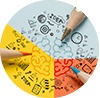 一句多译
Quiz
我送给他一本从上海买的书来答谢他的帮助。
 
(1)I gave him a book bought from Shanghai____________________. 
     (reward  n.)

(2)________________________， I gave him a book which was bought 
    from Shanghai. (reward   n.)

(3)_________________________which I bought from Shanghai for his 
     help. (reward   v.)
in reward for his help
As a reward for his help
I rewarded him with a book
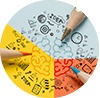 核心词汇
5. turn to   　求助于； 致力于； 翻到(书的某页)；查阅； 转向
Why did Nelson Mandela turn to violence to make black and white people equal？

归纳拓展
turn down　关小；拒绝
turn away  	拒绝……入内；把……打发走
turn up  	出现；露面；调大
turn out  	证明是；结果是；赶走；生产
turn over  	打翻；翻身；移交
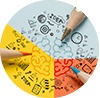 写出turn to的含义
Quiz
(1)Follow the main road until it branches and then turn to the left.                  
                                                                                                 ____________

(2)You shouldn’t always turn to the dictionary when you meet new words in reading.                                                                              ____________

(3)More and more people turn to computer science.    ____________

(4)However, when it is something beyond my competence, I turn to my classmates or teachers for help.                                        ____________
转向
查阅
致力于；从事
求助于
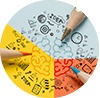 即学即用
Dear Ms Yang,
        I’m writing to give my hearty thanks for your _______  help with my English learning. 
        There was a time when I fell far behind, _________ and reached a _______ where I abandoned myself to online games. The ability to fulfill the challenge would never have been possible if it were not for your _________ over the years. I valued every piece of conversation with you, which contributed a lot to building up my confidence. You pointed out that my failure lay in my laziness, adding you were _______ to help me  ____________ . You were _________ with your time and strict with me. Whenever I  _______ playing games, you would not have me ________ punishment. I eventually managed to keep my focus on my study, and made progress by _______ and bounds. 
        Your words of encouragement have been greatly appreciated. Without your ________  to education, I would remain a failure/loser today. 
                                                                                                          Yours,
 Li Hua
selfless
lost heart
stage
guidance
out of trouble
willing
generous
turned to
escaping
leaps
devotion
溯恩教育感谢一路有你
汇报时间：2019年1月      汇报人：溯恩教育